Defined Benefit Transfers
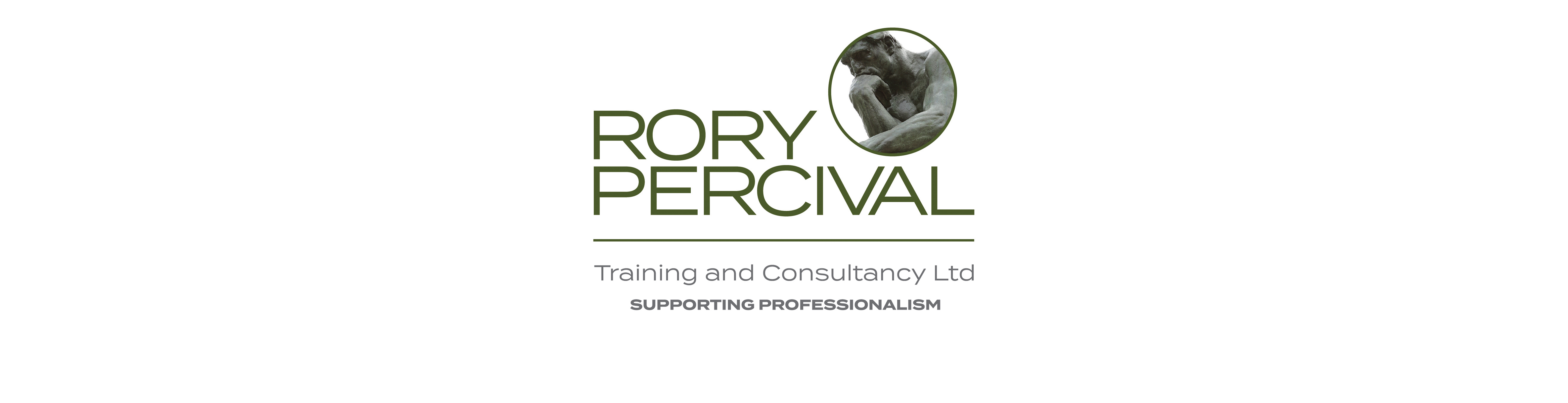 Agenda
PS 18/6
PS 18/20
Client scenarios
Learning objectives
Understand the FCA’s expectations around suitability
Consider good practice approaches
Review your approach
[Speaker Notes: Forward-looking

Big picture]
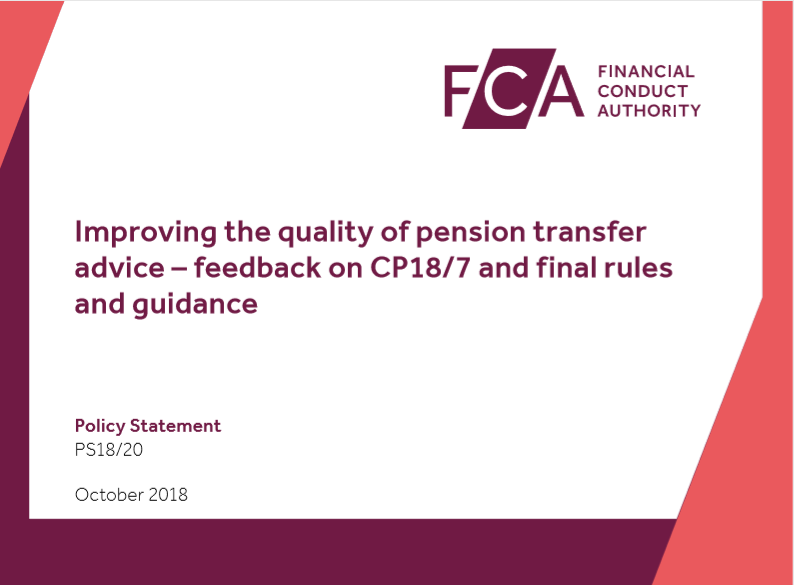 PS 18/6: New Rules and Guidance
No change to default position
Guidance on assessing suitability:
Role of DB benefits play in providing retirement income
The relevant wider circumstances of the individual 
The way funds will be accessed
Receiving scheme investments 
Alternative ways of achieving the client’s objectives
Appropriate pension transfer analysis (APTA)
Cash-flow planning
Transfer value comparator (TVC)
It could cost you £140,000 to obtain a comparable level of guaranteed income on the open market. This means the same retirement income could cost you £20,000 more by transferring.
PS18/20: Further New Rules and Guidance
PTS to have investment advice qualification
Destination of funds (including self-investors)
Two advisers working together
Triage
Attitude to transfer risk
Suitability Reports for stay recommendations
Possible contingent charging ban: considering further (no proposals)
Tweaks:
Update to PTS qualification standard
Re-defining what constitutes a DB transfer
Changes to pension increase assumptions
Triage
Generic information only
Explanations ‘that make them more or less suitable for general groups of people’
Can decide not to deal with some clients
Suggest ‘at a distance’ approach
Attitude to transfer risk
Client’s view/attitude on: 
Risks and benefits of staying in the DB scheme
Risks and benefits of transferring to a flexible benefits scheme
Certainty of income in retirement
Likelihood of accessing funds in flexible benefits in an unplanned way (and the impact of this on )
Restrictions on their ability to access funds in a DB scheme
(and experience of) managing investments themselves or paying for them to be managed in a flexible benefit scheme
Client scenarios
Ill health
Younger clients
Schemes in trouble
High transfer values
Death benefits
Flexibility
Questions
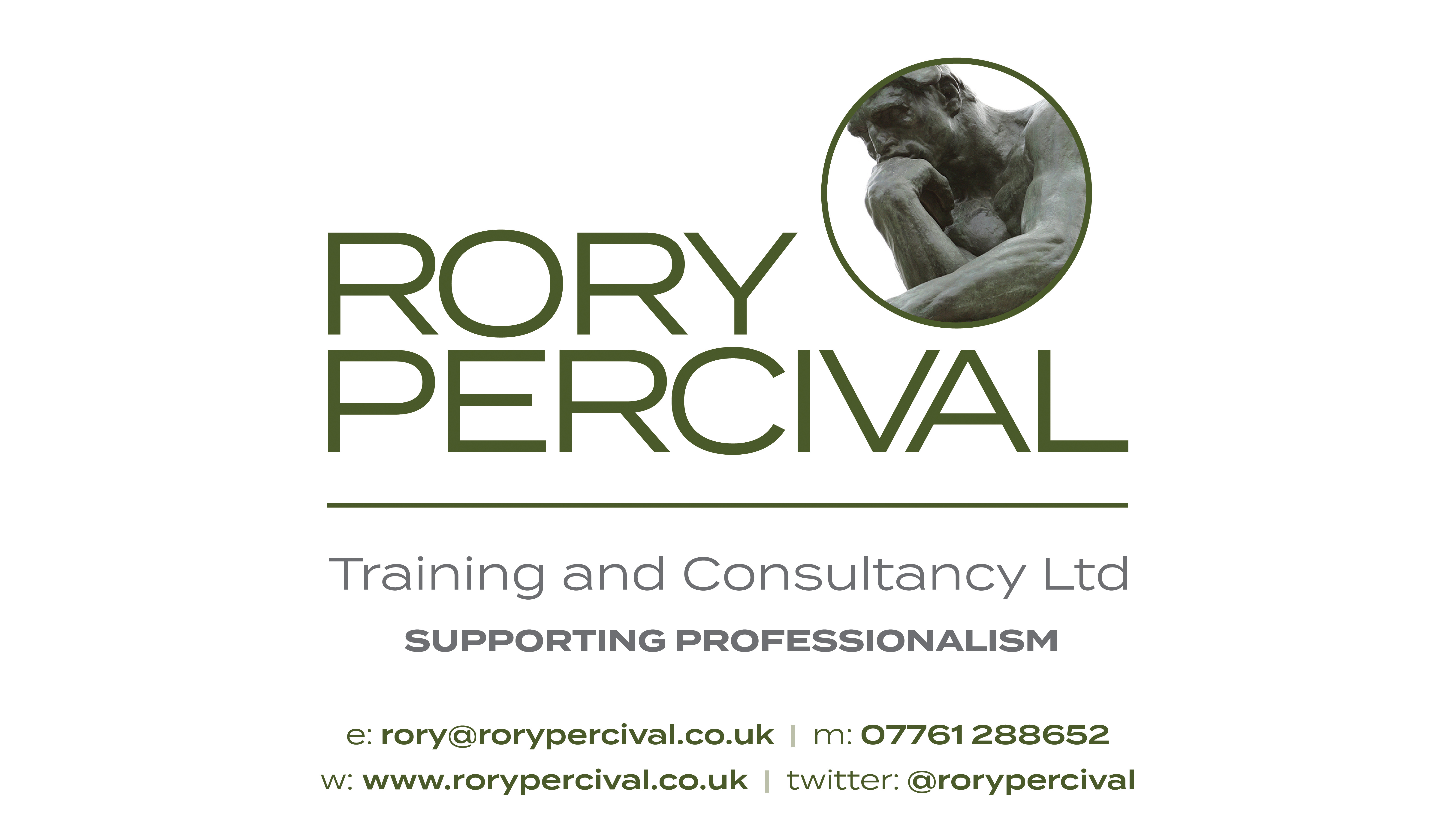